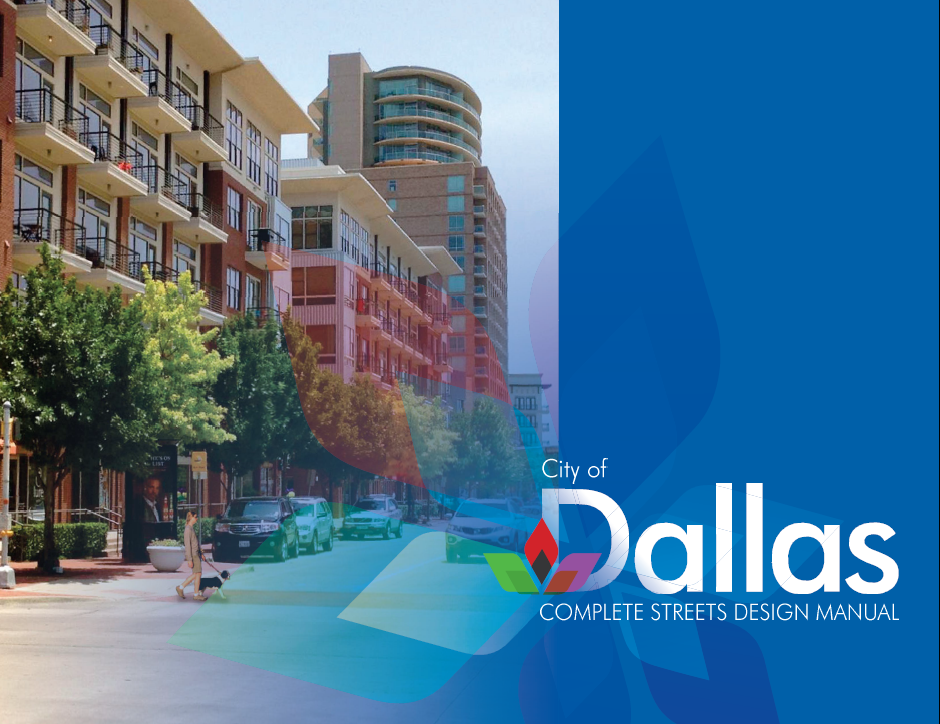 Complete Streets & The Urban Design Advisory Committee
Mark R. Brown
Senior Planner
Planning and Urban Design
1
Complete Streets Manual
Planning process began in 2011
15+ Public meetings throughout the city
Adopted by City Council Resolution January 2016
Design guidelines meant for all roadway projects, public & private
Complete Streets Manual
Why are Complete Streets important?
Streets & public ROW generally make up about 20% of a city’s total land area 
Complete streets means better mobility, more economic opportunity & cleaner environment for all users
65% of trips under one mile are made by automobile in U.S. 1  Opportunity for alternate modes
Complete Streets also means safer streets
1. National Complete Streets Coalition: http://www.smartgrowthamerica.org/complete-streets/complete-streets-fundamentals/factsheets/gas-prices
Ped/Bike Crashes 2009-2013 Heat Map
Design Elements
Traffic Circle
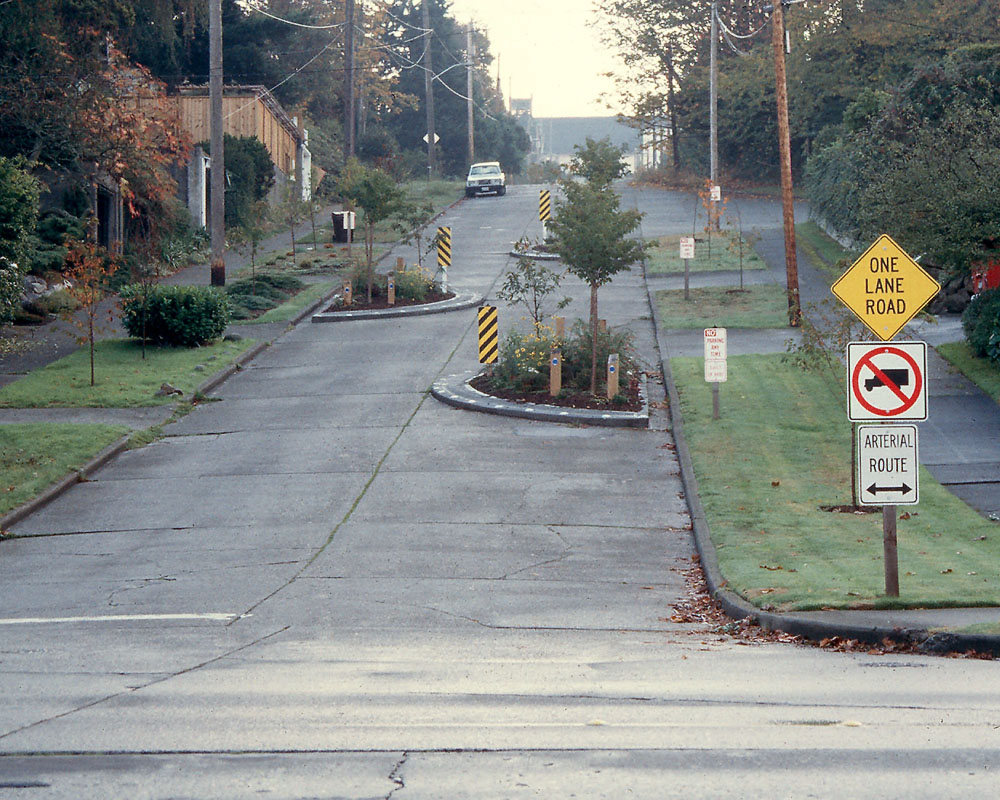 Chicanes
Traditional Bike Lanes
Cycletracks/Protected Bike Lanes
Road Diets
Storm Water Management/Beautification
Pedestrian Plaza Street Conversions
Sidewalk Widening/Road Diet/Full Reconstruction
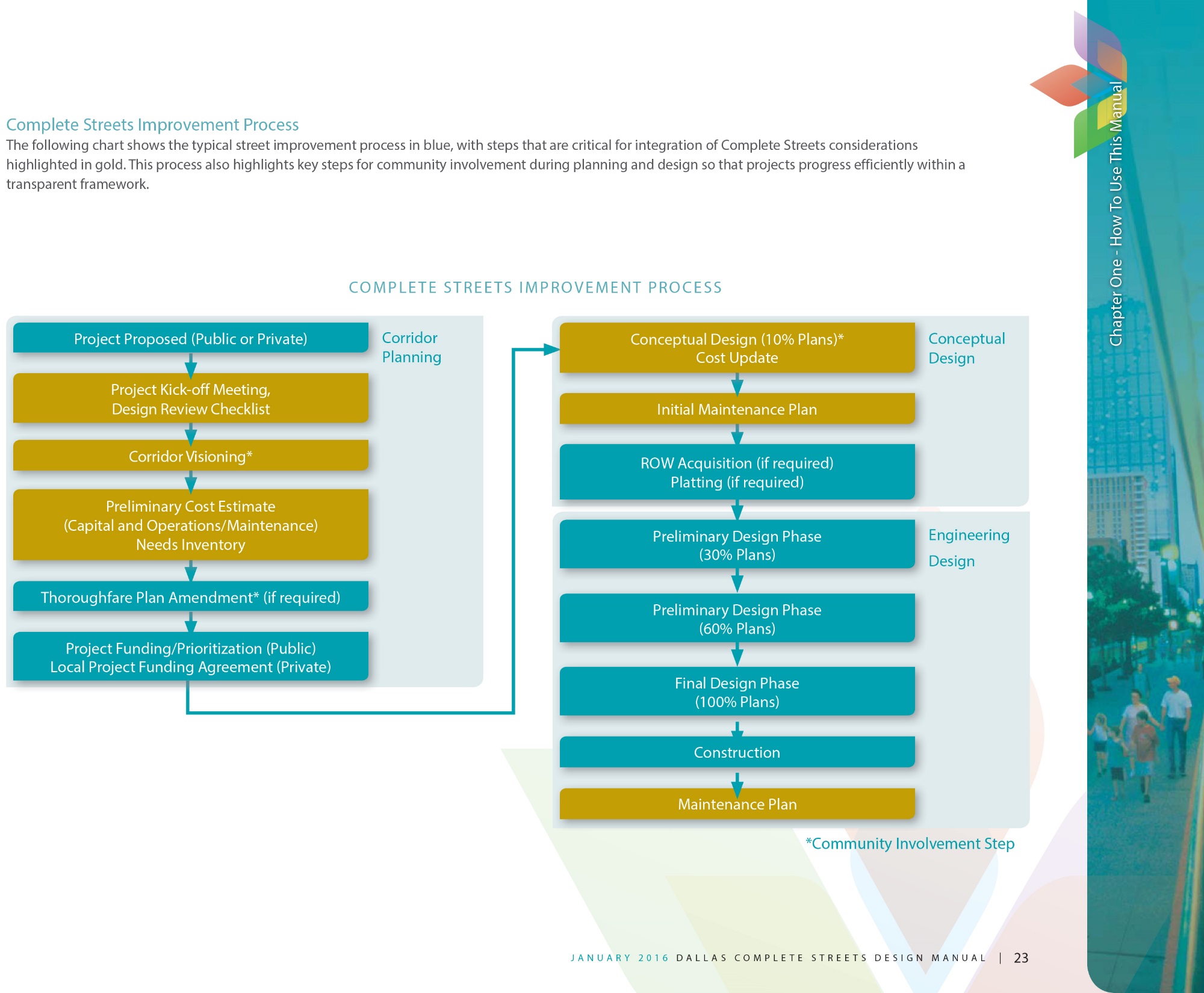 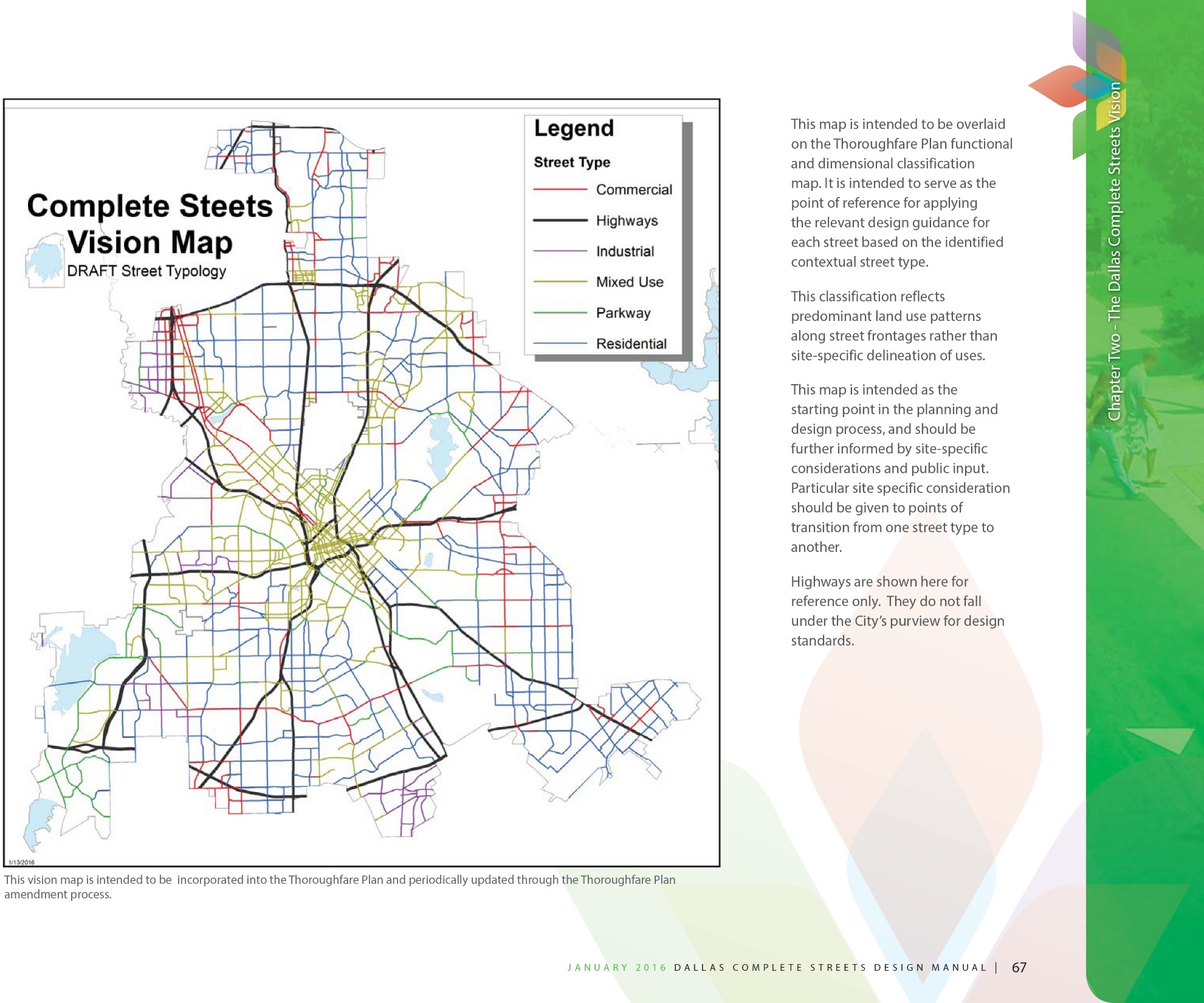 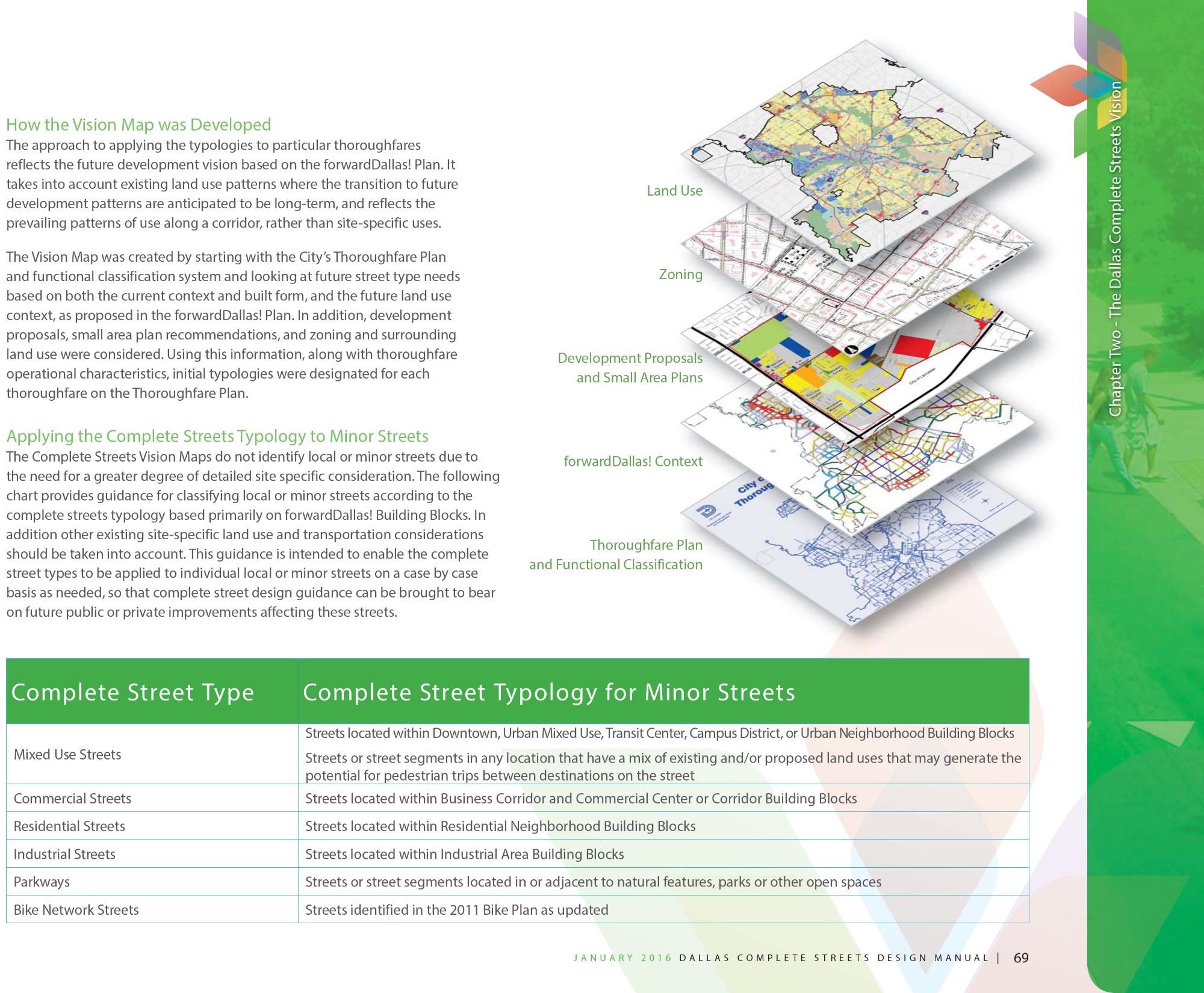 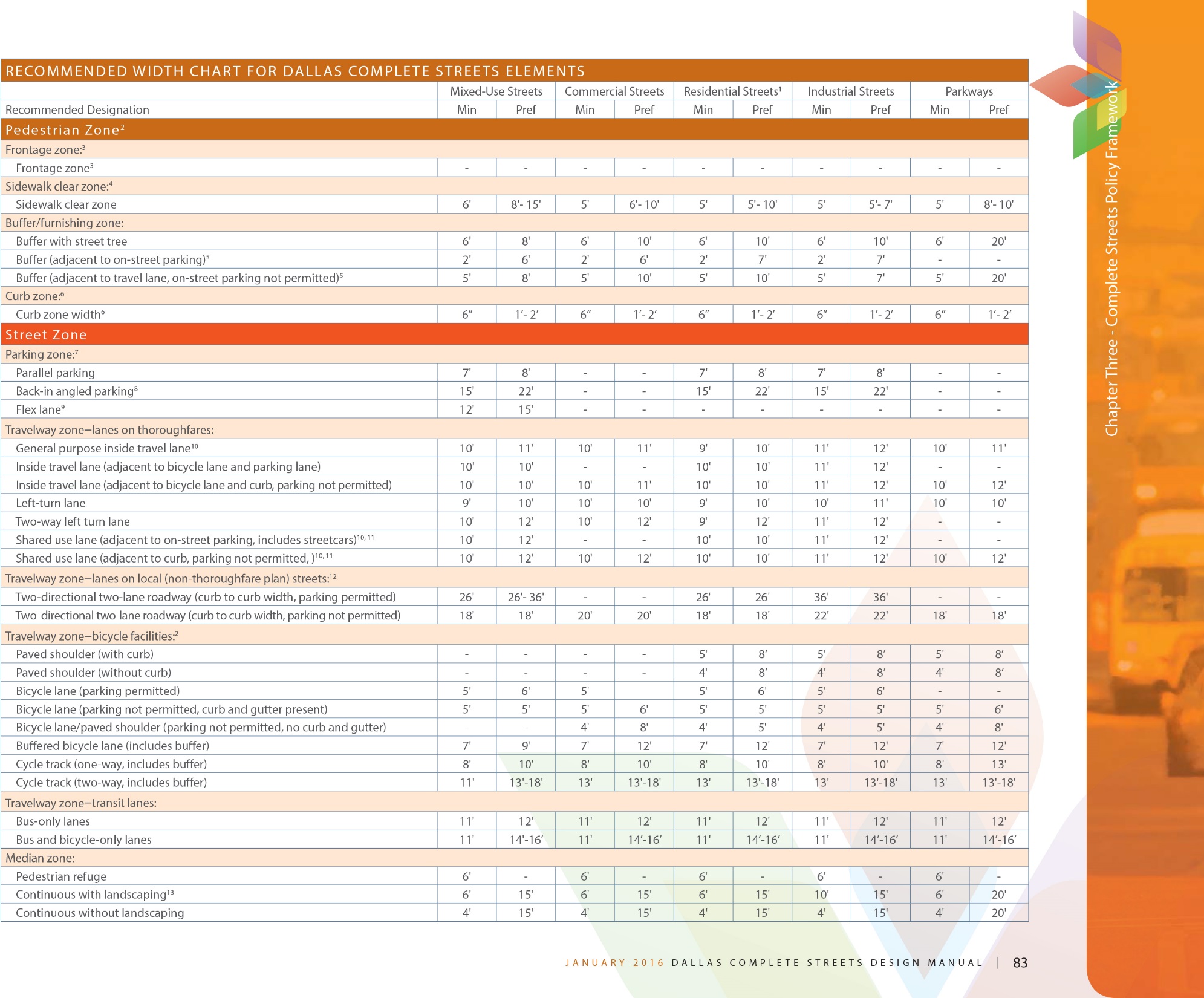 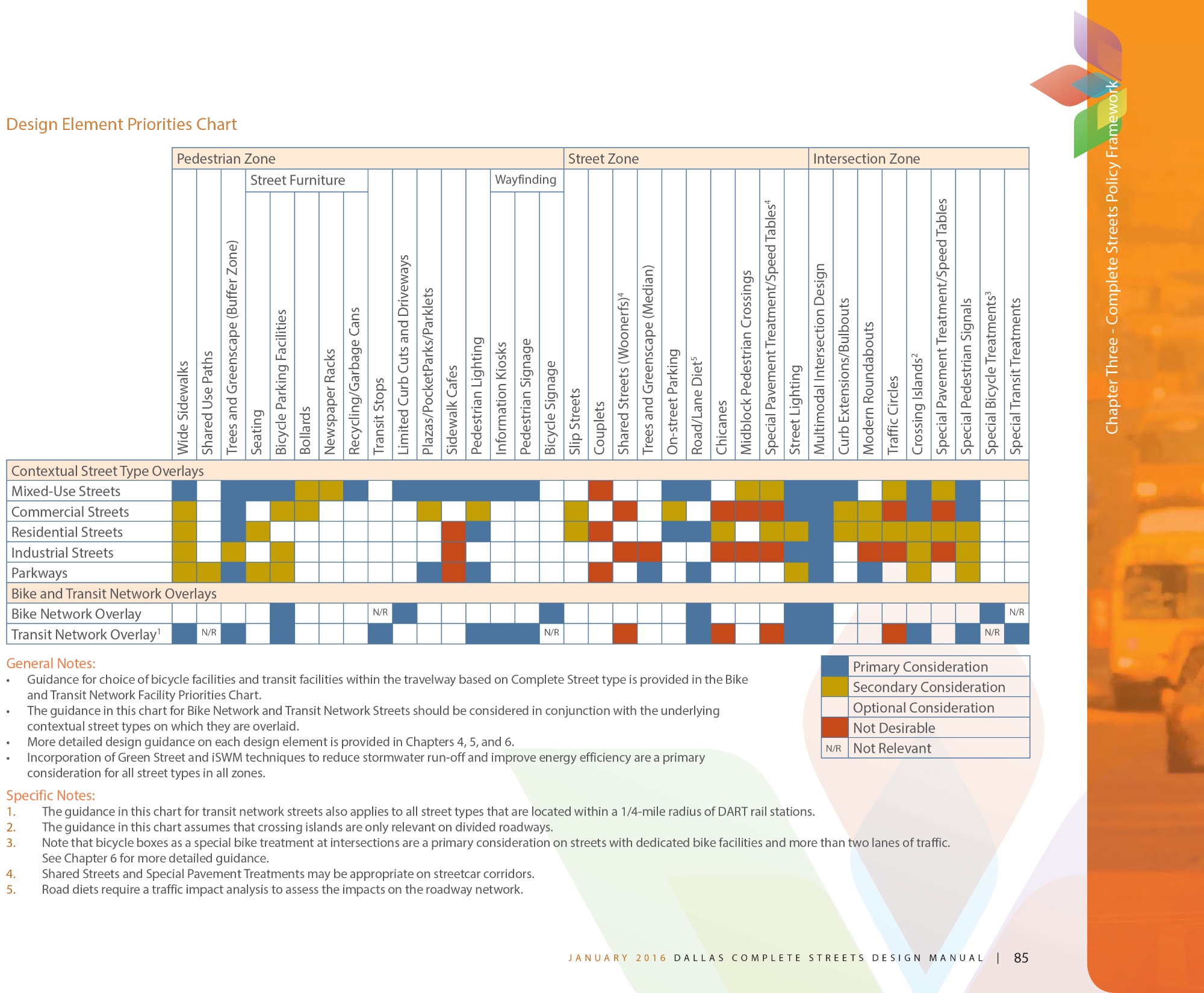 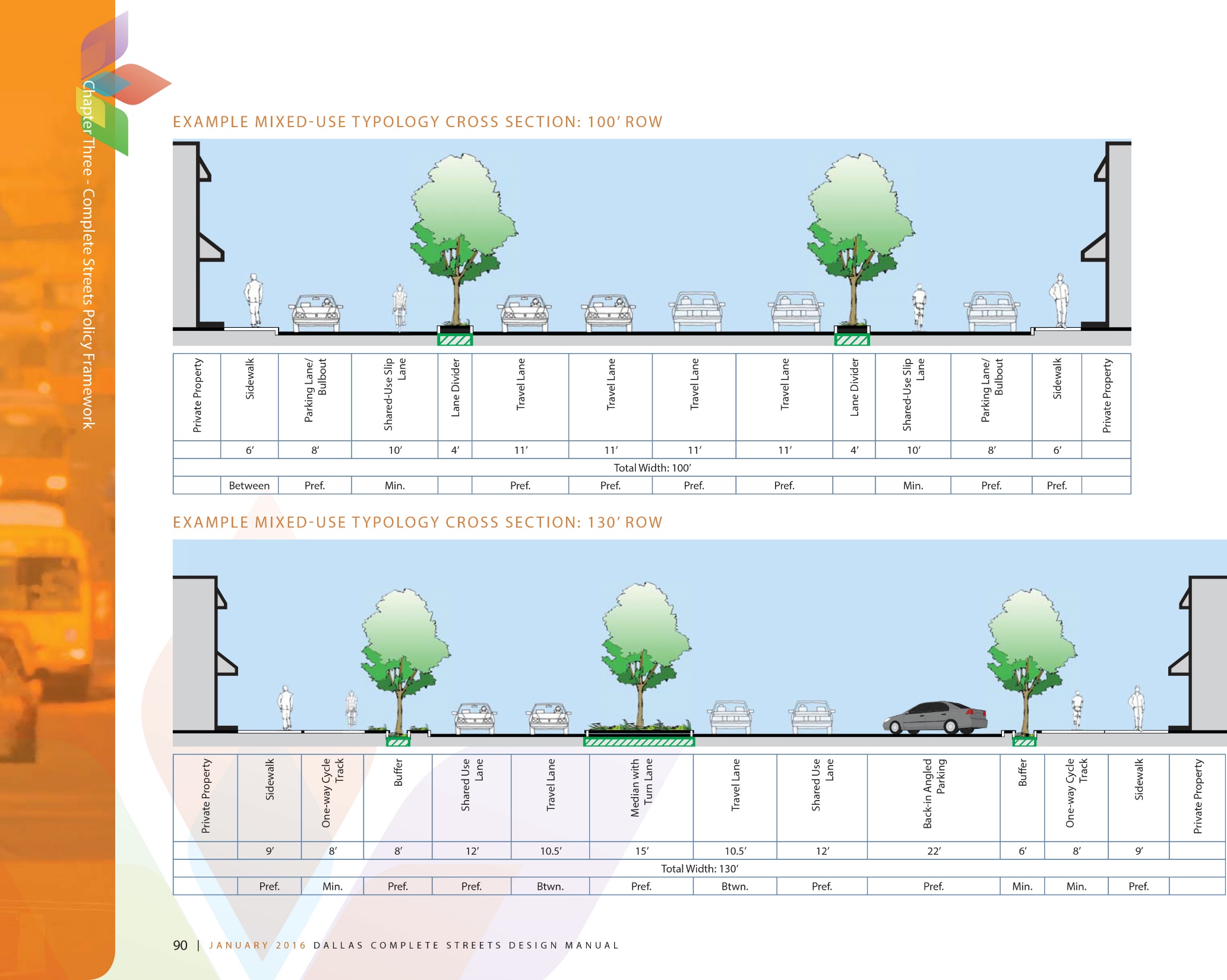 Private Projects
Developments on Thoroughfares
May involve construction/reconstruction of thoroughfares by developer where thoroughfare is not currently built to standard

Large multi-block projects treated differently than incremental development

Design recommendations from Complete Streets Manual should influence zoning regulations/PDs when updates occur
21
Private Projects
Developments on Local Streets
Zoning controls design of local/minor streets rather than Thoroughfare Plan

Complete Streets Manual will provide design policies and standards for minor streets consistent with existing dimensions included in the Development Code
22
Discussion/ Q & A